Preparedness & Disaster Management That Checks All The Boxes
Presenter
Dr. Kathleen Farrell
Preparedness & Disaster Management That Checks All The Boxes
At the end of the presentation participants will be able to:
Define preparedness and disaster management.
State the importance of preparing for a disaster and its management.
Plan key aspects of preparedness and disaster management.
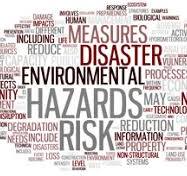 Preparedness & Disaster       Management That Checks All       The Boxes
Definition
A disaster is an emergency that, due to its complexity, scope, or duration, threatens the organization’s capabilities and requires outside assistance to sustain patient care, safety, or security functions.
Disaster Preparedness
Definition
Proactive measures and plans put in place by individuals, communities, and organizations to minimize the impact of natural or artificial disasters.
Benefits of Preparedness
Minimize risk related to a disaster
Support safety for employees and patients
Safeguard (PHI) Protected Health Information
Help define recovery efforts
Core Elements of Preparedness
Risk assessment and Emergency Planning
Determine which hazards are most likely to occur in your  local area.
Communication Plan
Establish a system to connect with staff, providers, key contacts. Coordinate with regulatory agencies.
Policies and Procedures
Develop policies to guide the organization’s plan 
   that comply with regulations.
Training and Testing
Create a training program for employees
Key Aspects of Preparedness
Strategies and Processes
Hospitals need effective strategies and processes to assess, treat, and manage patients during emergencies.
Tools
Equipping hospitals with appropriate tools is crucial to managing patient overflow and various degrees of infection.
Healthcare Workers
Training, protective equipment, and access to communication net works are vital for their safety.
Key Aspects of Preparedness
Safety of Patients
Disaster preparation ensures patient safety, minimizes
   further harm, and improves health care delivery.
Resource Management
Comprehensive plans help hospitals to manage and
   allocate resources. Ex., medical supplies, equipment,   
   staff.            
Collaboration
Working with emergency agencies and stakeholders
   for a coordinated response and the pooling of 
   resources.
Types of Disasters
External Events
Transportation Accidents
Fire
Health Issues
Weather 
Food Safety
Terrorism
Nuclear Explosion
Types of Disasters
Internal Events
Technological
Artificial 
Leadership and Decision Making 
Triage and Patient Management
Fire
Damage to Facilities & Services
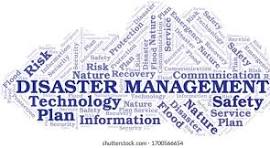 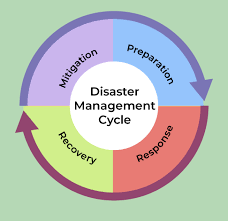 Disaster Management
Who can activate the disaster protocol?
Chief Executive Officer
Hospital Administrator
Chief Operations Officer
Director of Public Safety
Head of Hospital Police
Disaster Management
MITIGATION
Aims to minimize the loss of human life that would result from a disaster. 
Measures that do the following:
Prevent an emergency or reduce the chance of an emergency happening
Reduce the damage and effects of the disaster
Disaster Management
PREPAREDNESS
An on going process in which businesses, organizations, institutions and community entities can plan, train, and prepare for how to manage a disaster.
Develop policies and procedures
Stocking supplies
Drills & scenarios with staff, community and government agencies
Identifying possible risk in the community
Disaster Management
RESPONSE
Actions carried out immediately before, during, and immediately after a hazard impact which is aimed at the following: 
saving lives, reducing economic loss, alleviating suffering.
Activate the Command Center, Disaster Plan, Inform Staff
Evacuating buildings & threatened populations
Provide emergency rescue and medical care
Opening shelters
Coordinate efforts with Emergency Services, also 
   Government and private agencies
Disaster Management
RECOVERY
Actions taken to return to normal/new normal conditions.
Hospital/Institution
Patient Care
Admissions
Review/Revisions of current disaster protocol
Restocking
Debriefing
Caring for the staff
Disaster Management
RECOVERY
4 C’s of Disaster Recovery
Communication
Coordination
Continuity
Collaboration
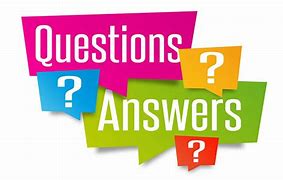 References
Khirekar, J., Badge, A., Gulshan R. B., Bandre, G. R., et al 2023)  Disaster preparedness in 	hospitals. Cureus 15 (12):e50073. doi10.7759/cureus.50073
Puryear, B., Gungnoli, D. (2023). Emergency preparedness – StatPearls – NCBI Bookshelf. 	Retrieved May 12, 2024 from 	https:www.ncbi.nim.nih.gov/books/NBK537042/?report=printable

Steps of emergency management. Retrieved May 12, 2023 from 
	Https://mdem.Maryland.gov/Pages/10-Things.aspx
The Centers for medicare & medicaid Services:  Disaster planning for healthcare-4 core cms 	elements and more. Retrieved May 12, 2024 from 	https://www.greenwayhealth.com/knowledge-center/greenway-blog/4-key-	elements-disaster-planning-healthcare

 The disaster management cycle:5 Key stages ucf online. Retrieved May 12, 2024 from
	Https://www.ucf.edu/online/leadership-management/news/the - disaster-
                    management-cycle/#: